繡學號格式
以7年1班1號同學為例
109   01     01
            學年  班級  座號
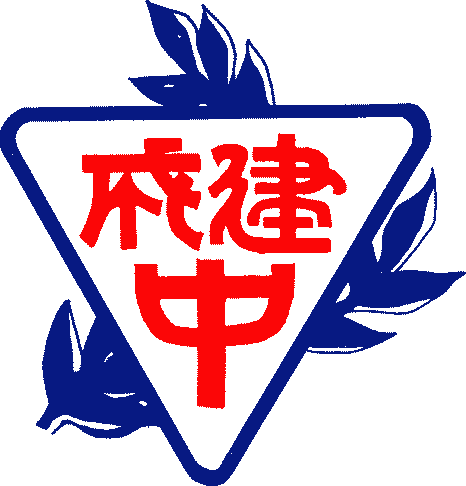 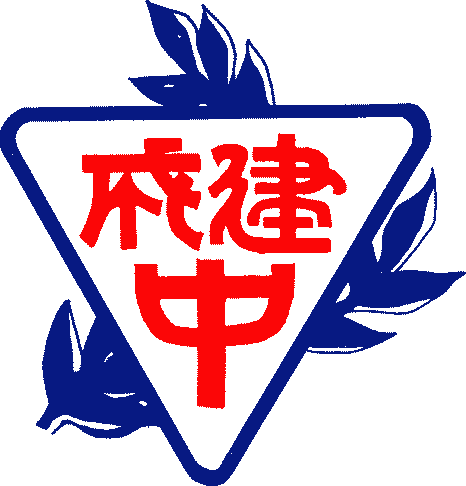 繡學號格式
☆ 制服、運動服及外套繍「深藍色線」
 ☆ 毛衣  繡「金黃色線」
制服
運動服
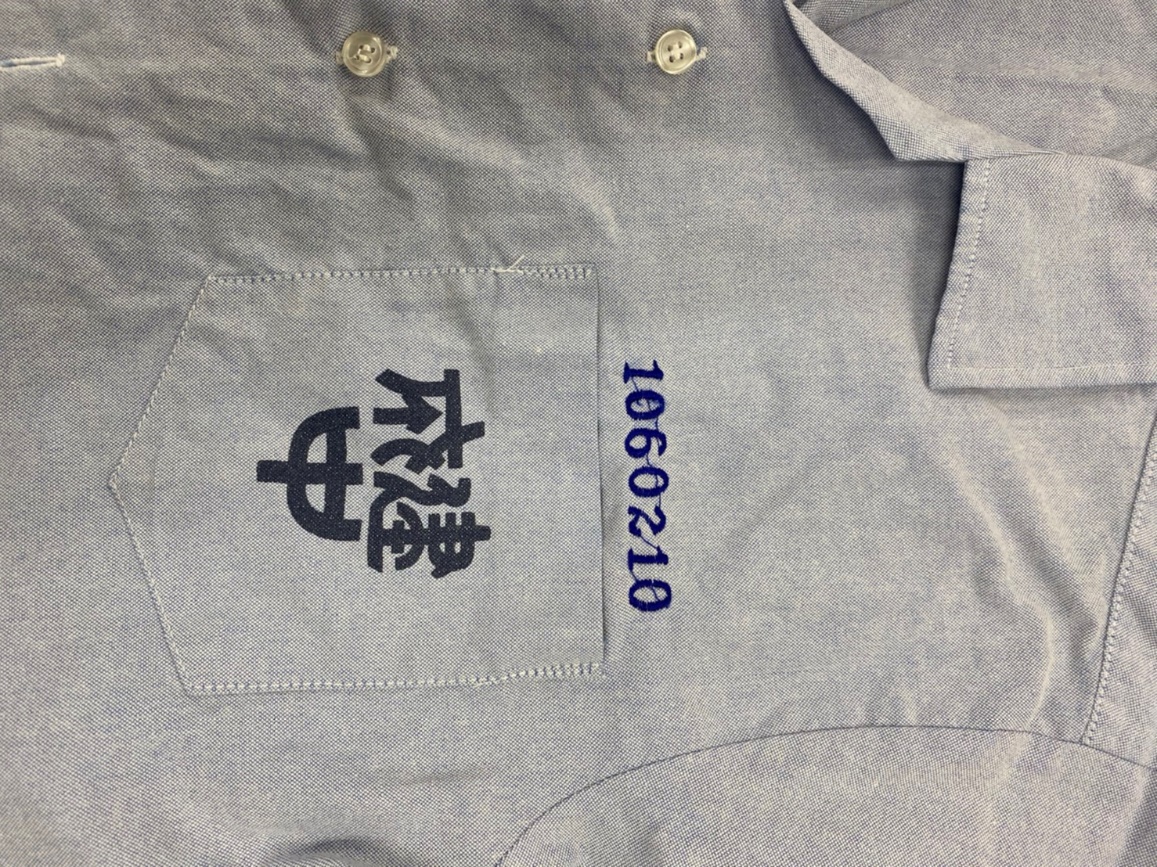 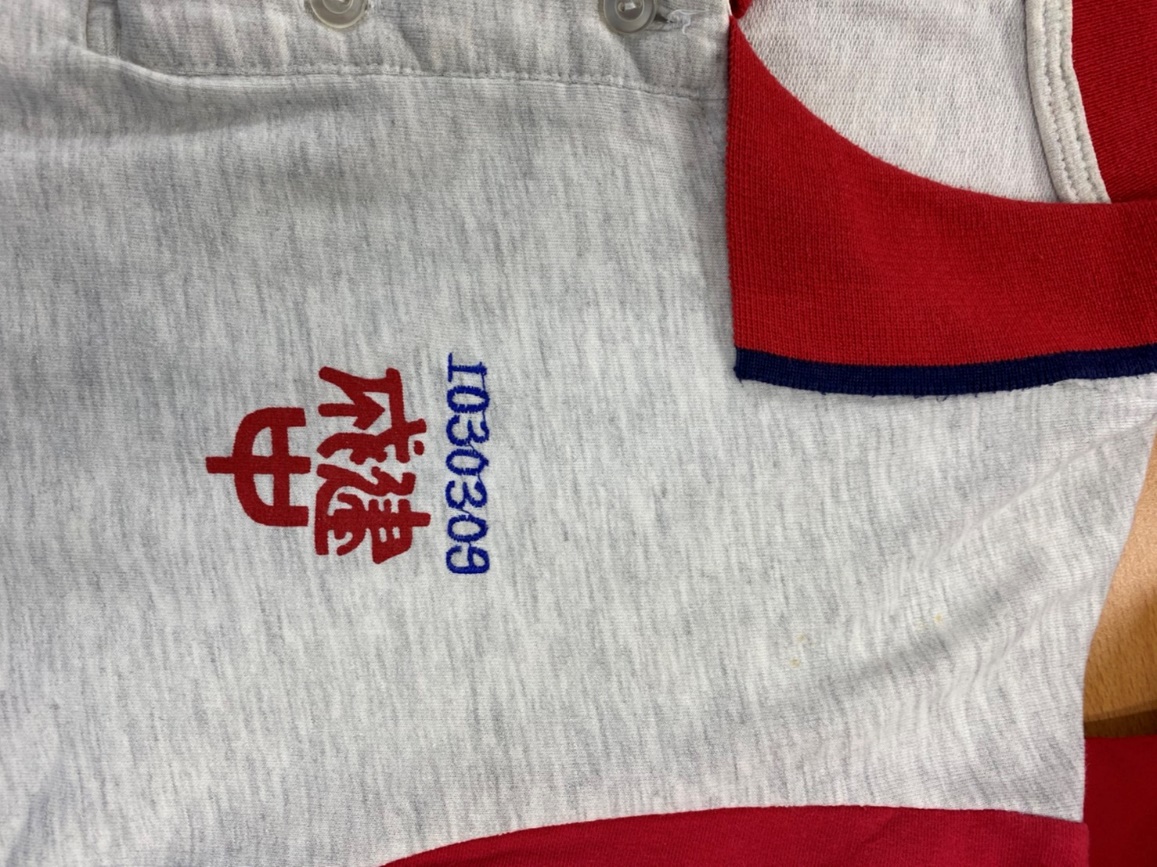 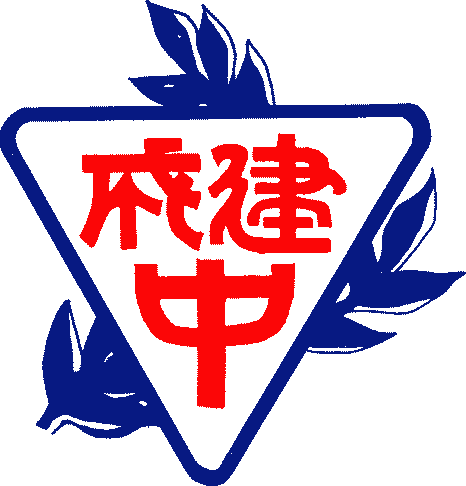 毛衣
外套
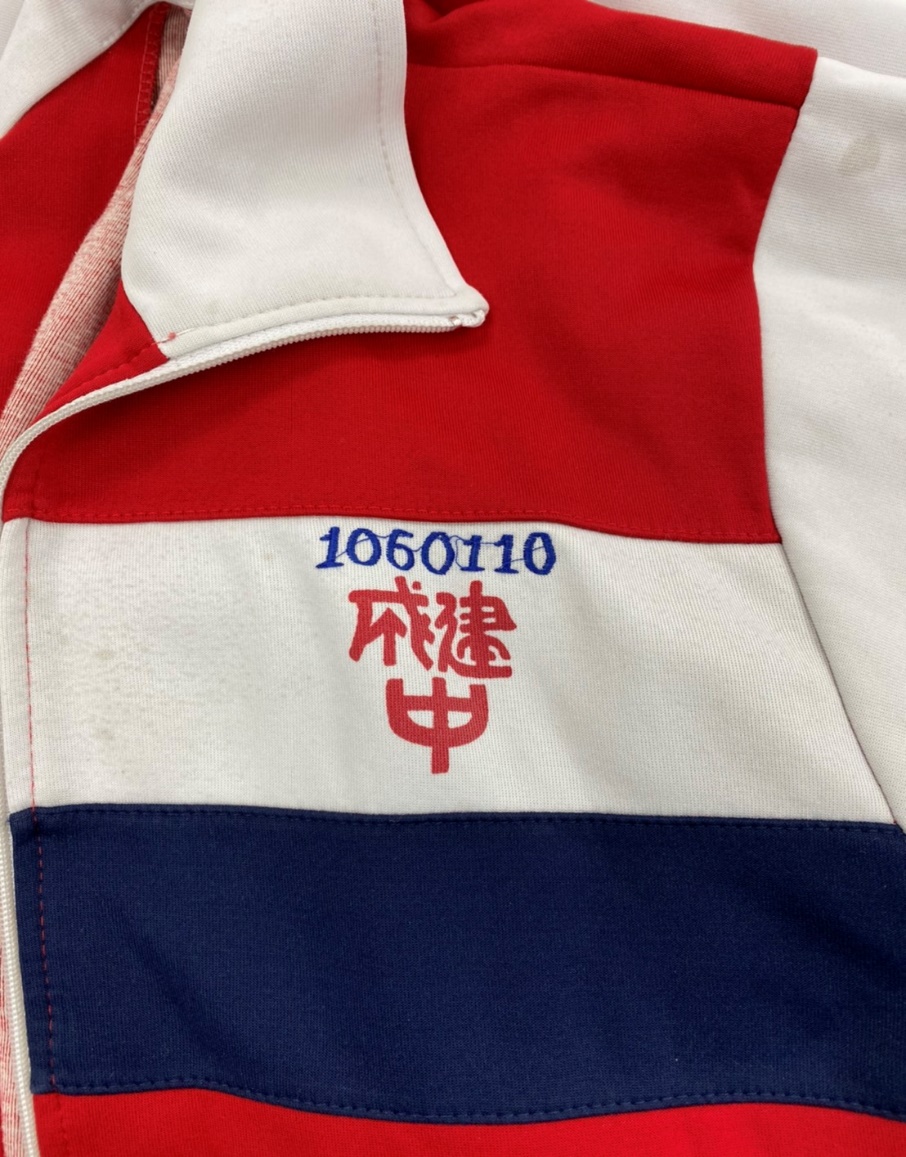 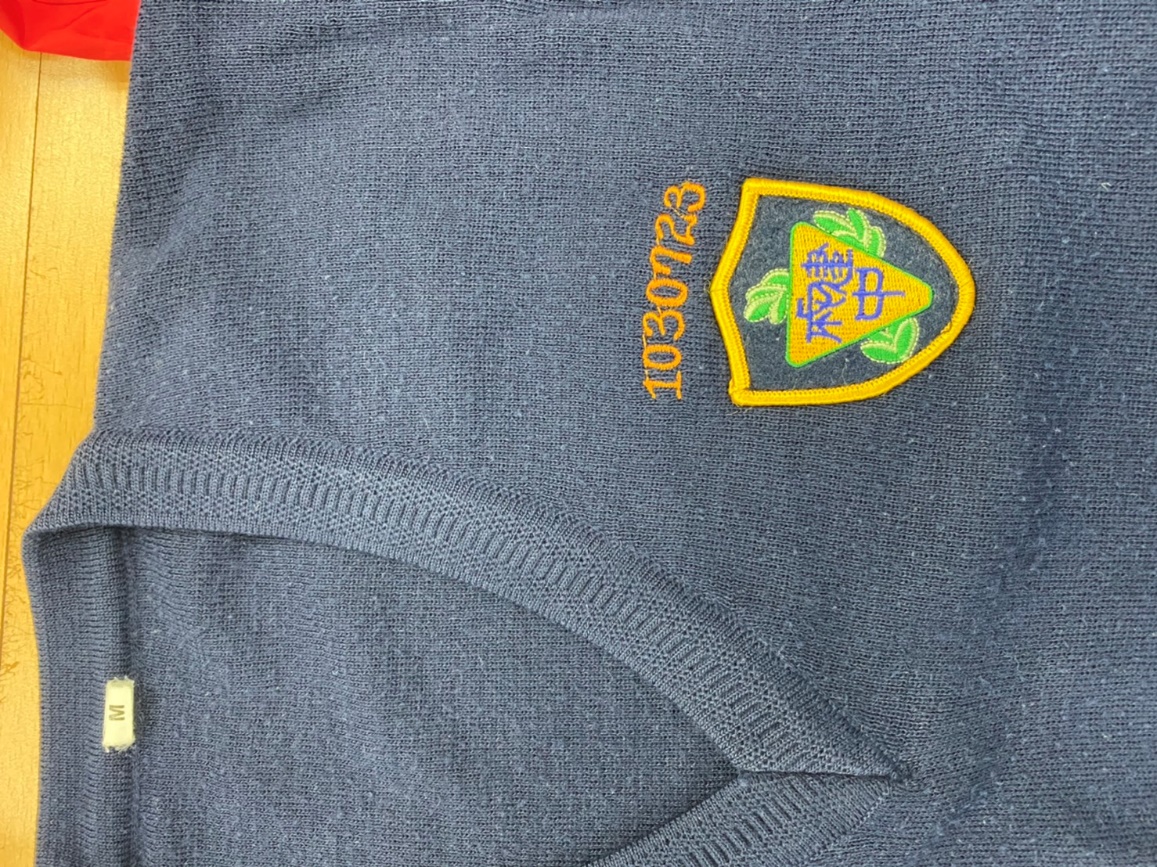 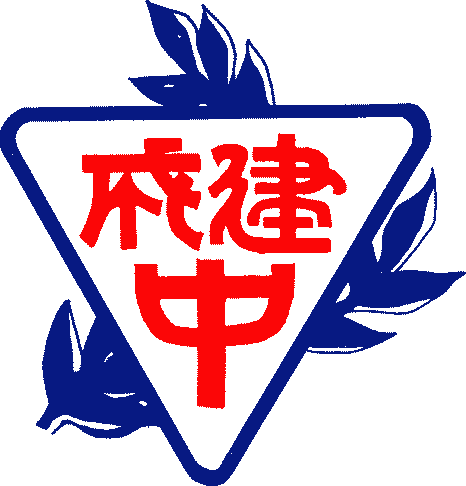